Annual Training 2024 Board of Directors of the Brain Injury Association of Virginia
Job Description
Purpose: To advise, govern, oversee policy and direction, and assist with the leadership and general promotion of the Brain Injury Association of Virginia (BIAV) and its organizational mission.
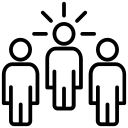 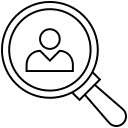 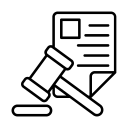 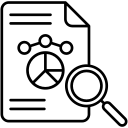 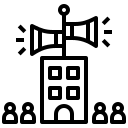 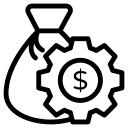 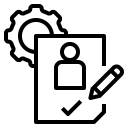 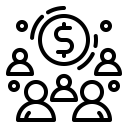 Expectations
Duty of Care
Commonly expressed as the duty of "care that an ordinarily prudent person would exercise in a like position and under similar circumstances." This means that a board member owes the duty to exercise reasonable care when he or she makes a decision as a steward of the organization.

To exercise the duty of care:
Review materials
Actively participate
Engage with committees
Take actions on board duties
Investigate concerns
Maintain records
Duty of Obedience
The duty of obedience requires board members to be faithful to the organization's mission. They are not permitted to act in a way that is inconsistent with the organization’s governing documents or the central goals of the organization. 

To Exercise the Duty of Obedience:
Understand state and federal statutes, governing documents, and BIAV’s strategic plan
Seek outside help
Duty of Loyalty
The duty of loyalty is a standard of faithfulness; a board member must give undivided allegiance when making decisions affecting the organization. This means that a board member can never use information obtained as a member for personal gain, but must act in the best interests of the organization

To Exercise the Duty of Loyalty:
Disclose conflicts of interest 
Avoid future conflicts
Abstain from BIAV activities when conflicted
Maintain Board confidentiality
Annual Statement of Understanding
The three duties of care, loyalty and obedience stress the importance of asking questions to ensure that Board members completely understand the issues, and require that Directors:

•	Be interested in and understand the company's mission, goals and plans
•	Prepare for and actively participate in board and committee meetings
•	Review all board materials and agendas in advance
•	Be alert to potential problems and concerns
•	Request information from management, accountants and lawyers before making decisions
•	Investigate violations or irregularities in the governance of the company.